РОЗВИТОК КРИТИЧНОГО МИСЛЕННЯ УЧНІВ
НА Уроках   зарубіжної  літератури
ФОРМИ РОБОТИ ВЧИТЕЛІВ ПРИ ПРОВЕДЕННІ ВІДКРИТИХ УРОКІВ ПІД ЧАС МІСЯЧНИКА ПЕДАГОГІЧНОЇ МАЙСТЕРНОСТІ
ЗНВР Лук’яненко В.І.
УРОК ЗАРУБІЖНОЇ ЛІТЕРАТУРИ В 9 КЛАСІ  НА ТЕМУ:
 «ОБРАЗ «МАЛЕНЬКОЇ ЛЮДИНИ» В РОСІЙСЬКІЙ ЛІТЕРАТУРІ» 
ВЧИТЕЛЬ ШУЛЕЖКО ОЛЕКСАНДРА ІВАНІВНА
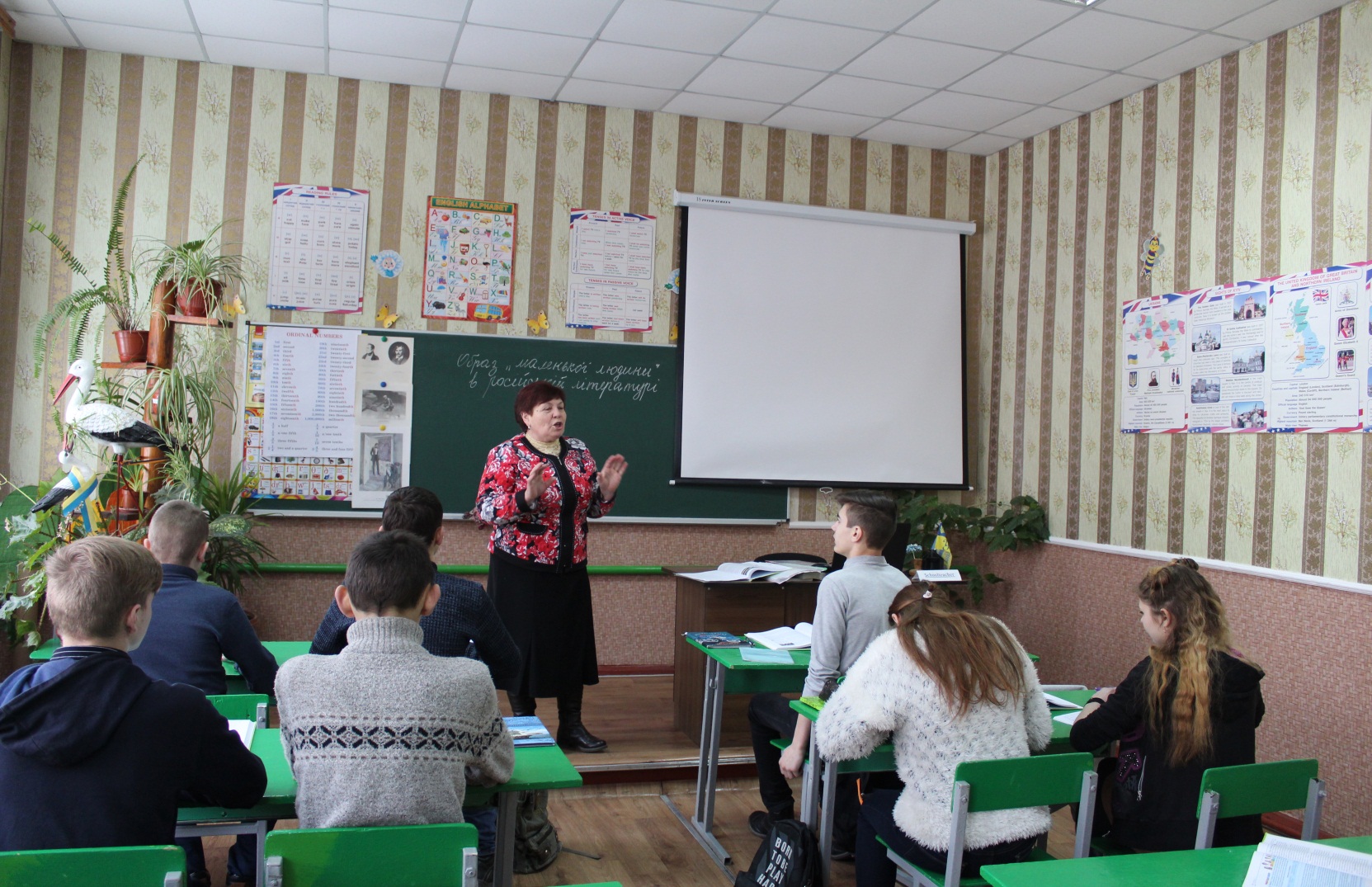 РЕФЛЕКСІЯ                   МОТИВАЦІЯ НАВЧАЛЬНОЇ ДІЯЛЬНОСТІ
УРОК ЗАРУБІЖНОЇ ЛІТЕРАТУРИ В 9 КЛАСІ  НА ТЕМУ:
 «ОБРАЗ «МАЛЕНЬКОЇ ЛЮДИНИ» В РОСІЙСЬКІЙ ЛІТЕРАТУРІ» 
ВЧИТЕЛЬ ШУЛЕЖКО ОЛЕКСАНДРА ІВАНІВНА
ПЕРЕВІРКА ЗНАНЬ      ПРОБЛЕМНЕ НАВЧАННЯ
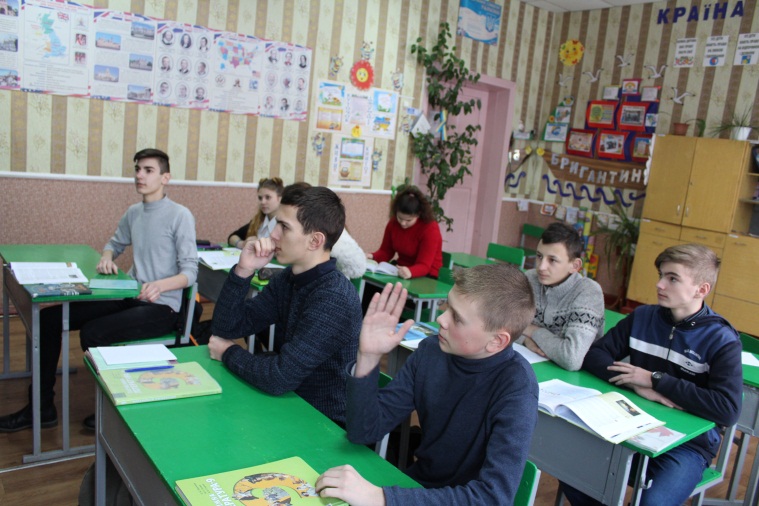 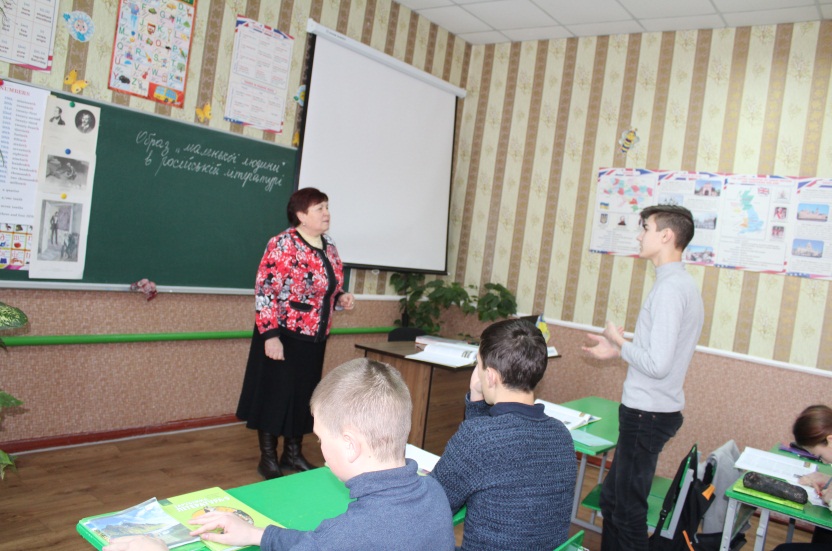 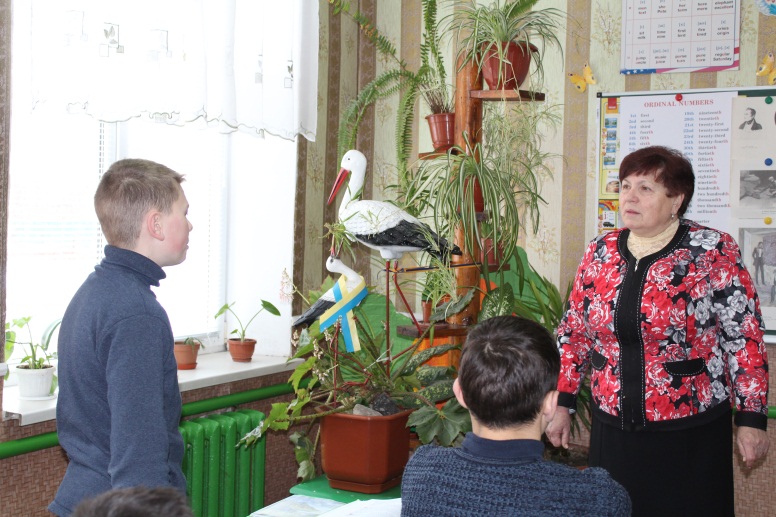 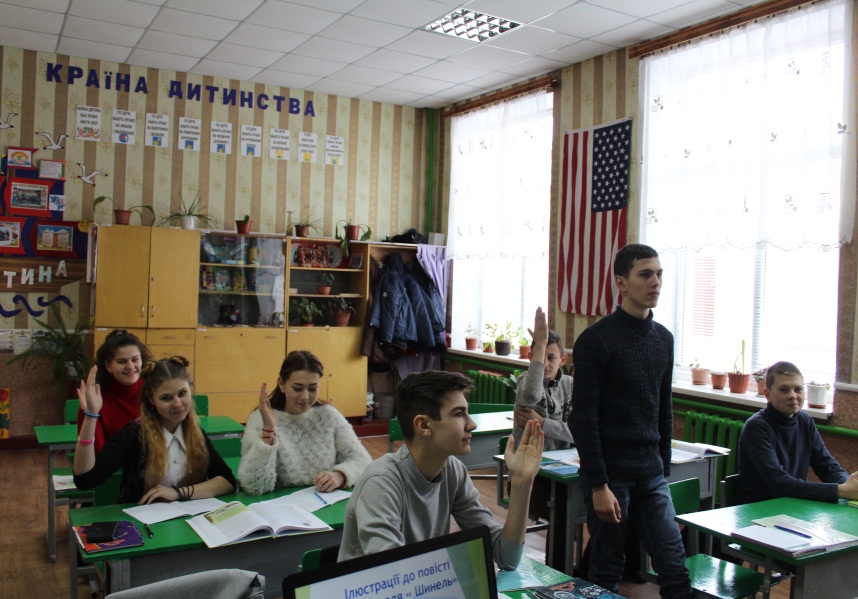 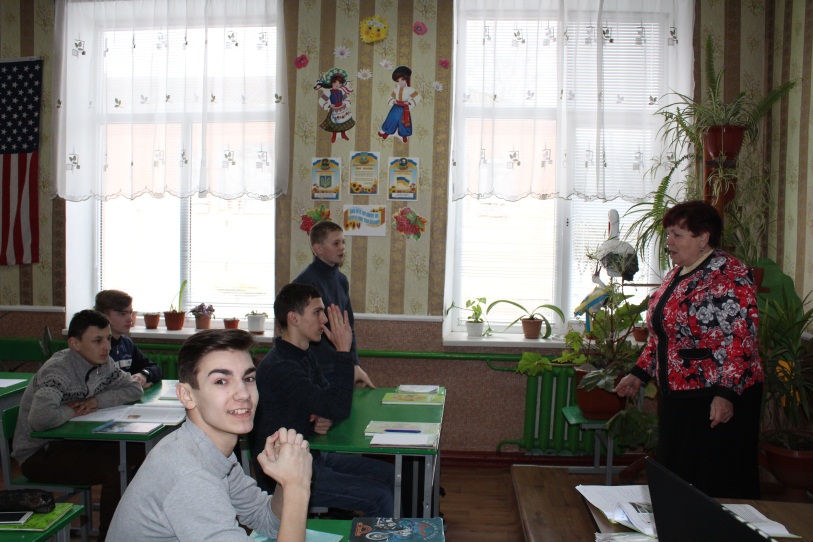 УРОК ЗАРУБІЖНОЇ ЛІТЕРАТУРИ В 9 КЛАСІ  НА ТЕМУ:
 «ОБРАЗ «МАЛЕНЬКОЇ ЛЮДИНИ» В РОСІЙСЬКІЙ ЛІТЕРАТУРІ» 
ВЧИТЕЛЬ ШУЛЕЖКО ОЛЕКСАНДРА ІВАНІВНА
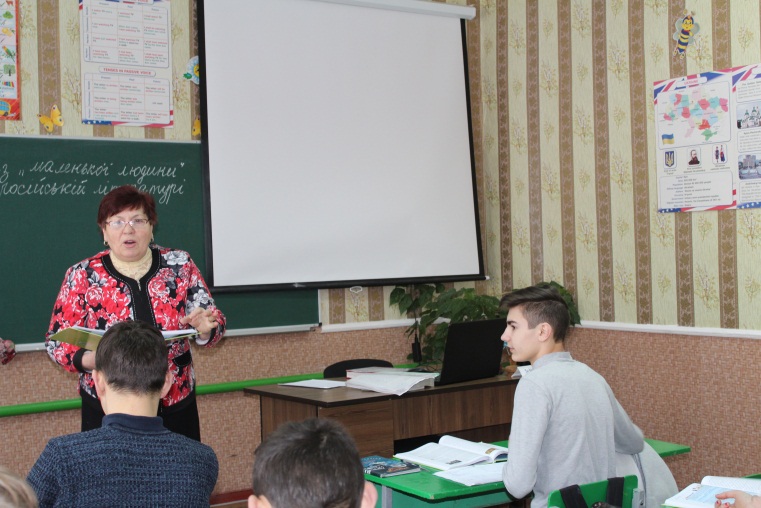 ПОВІДОМЛЕННЯ ТЕМИ, ЗАВДАНЬ УРОКУ
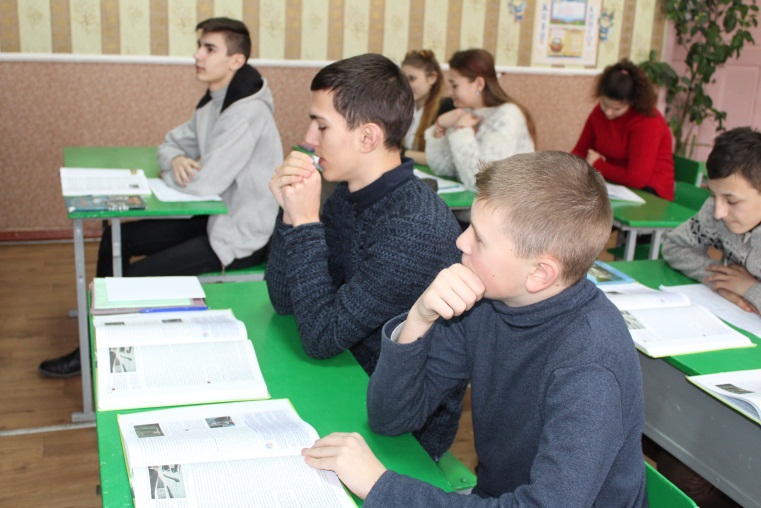 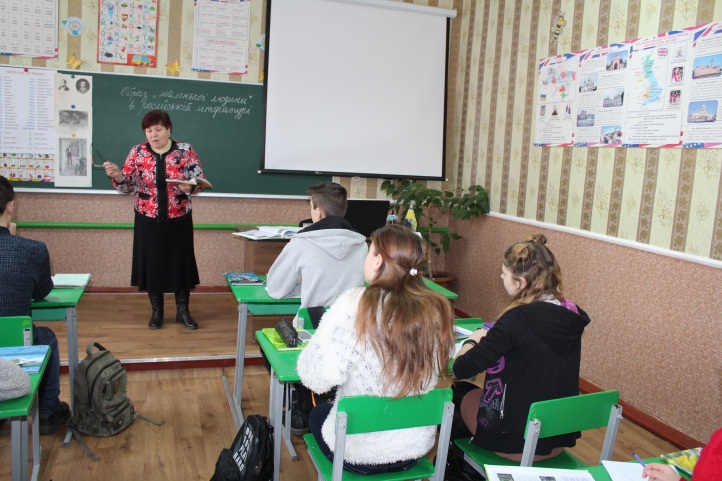 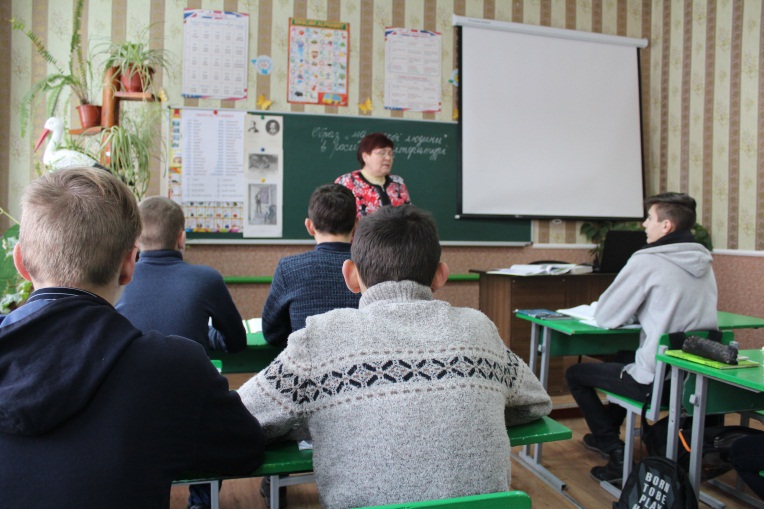 УРОК ЗАРУБІЖНОЇ ЛІТЕРАТУРИ В 9 КЛАСІ  НА ТЕМУ:
 «ОБРАЗ «МАЛЕНЬКОЇ ЛЮДИНИ» В РОСІЙСЬКІЙ ЛІТЕРАТУРІ» 
ВЧИТЕЛЬ ШУЛЕЖКО ОЛЕКСАНДРА ІВАНІВНА
ПРОБЛЕМА:
 Що найбільше запам’яталося із  життєвого і творчого життя М.В.Гоголя?
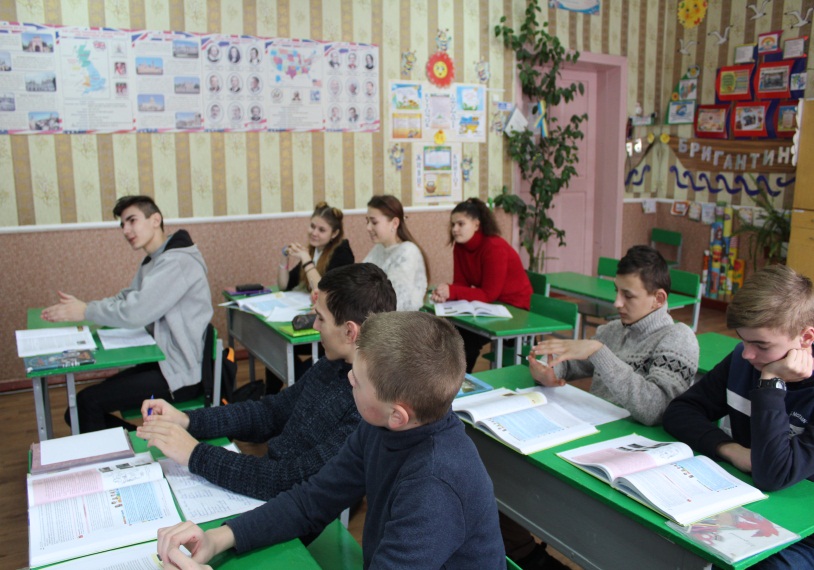 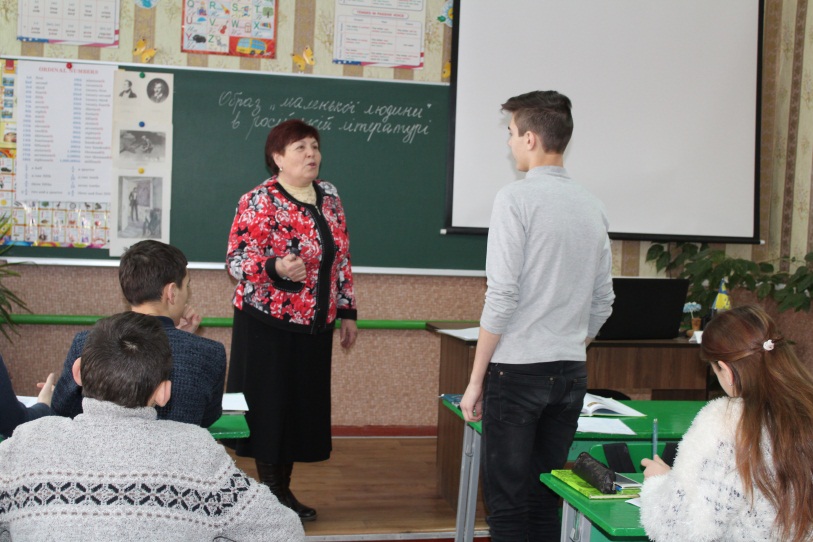 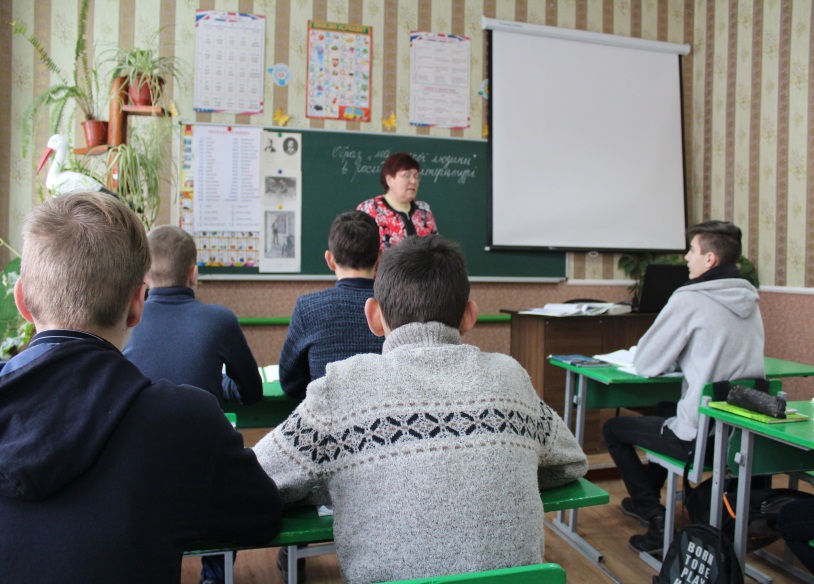 УРОК ЗАРУБІЖНОЇ ЛІТЕРАТУРИ В 9 КЛАСІ  НА ТЕМУ:
 «ОБРАЗ «МАЛЕНЬКОЇ ЛЮДИНИ» В РОСІЙСЬКІЙ ЛІТЕРАТУРІ» 
ВЧИТЕЛЬ ШУЛЕЖКО ОЛЕКСАНДРА ІВАНІВНА
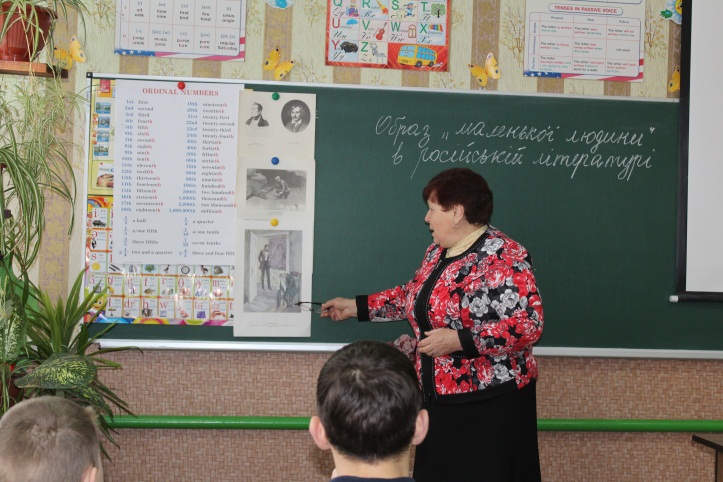 ПОРІВНЯННЯ ТВОРІВ 
М.ГОГОЛЯ, М.ЛЕРМОНТОВА, О.ПУШКІНА
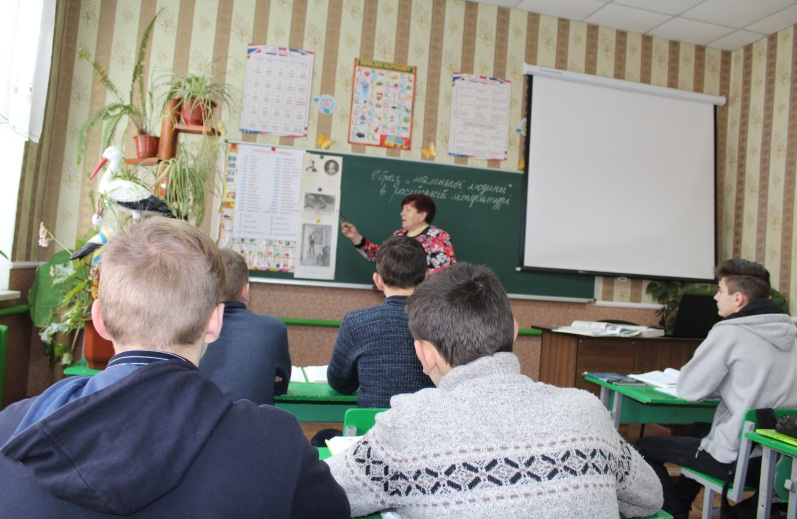 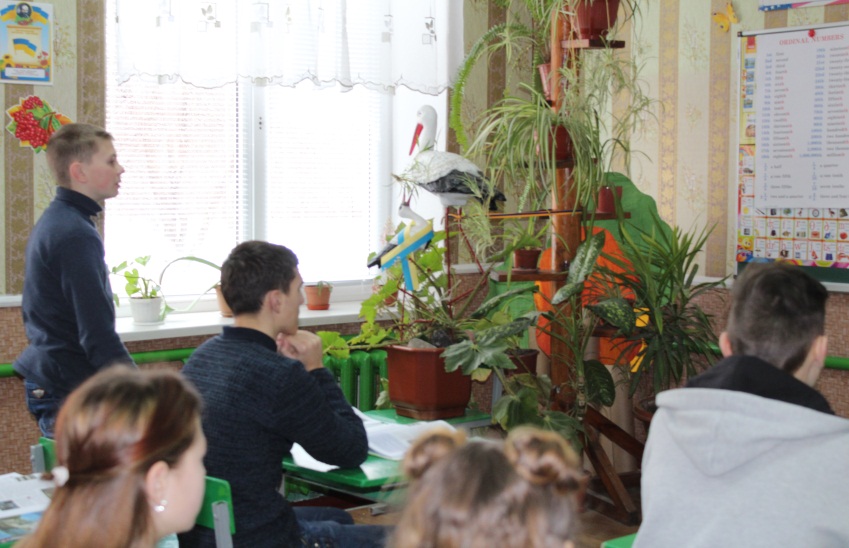 СЛОВНИКОВА РОБОТА
МІСТИЧНО – ФАНТАСТИЧНА ПОВІСТЬ;
«МАЛЕНЬКА ЛЮДИНА»
УРОК ЗАРУБІЖНОЇ ЛІТЕРАТУРИ В 9 КЛАСІ  НА ТЕМУ:
 «ОБРАЗ «МАЛЕНЬКОЇ ЛЮДИНИ» В РОСІЙСЬКІЙ ЛІТЕРАТУРІ» 
ВЧИТЕЛЬ ШУЛЕЖКО ОЛЕКСАНДРА ІВАНІВНА
РОБОТА ЗА ПІДРУЧНИКОМ
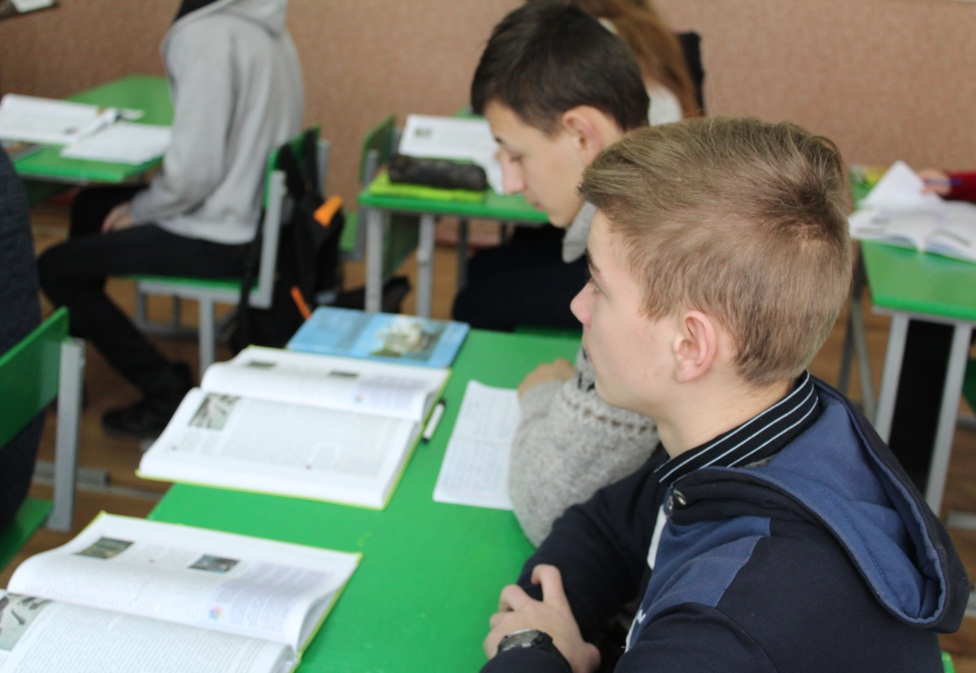 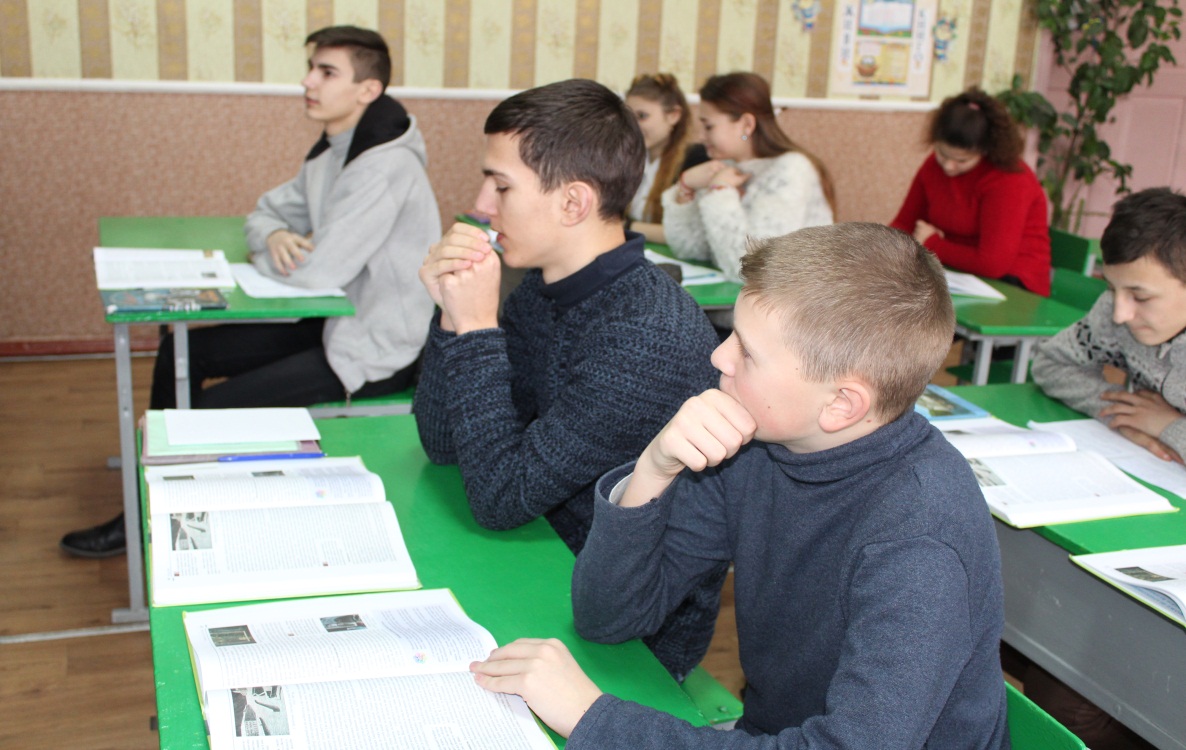 УРОК ЗАРУБІЖНОЇ ЛІТЕРАТУРИ В 9 КЛАСІ  НА ТЕМУ:
 «ОБРАЗ «МАЛЕНЬКОЇ ЛЮДИНИ» В РОСІЙСЬКІЙ ЛІТЕРАТУРІ» 
ВЧИТЕЛЬ ШУЛЕЖКО ОЛЕКСАНДРА ІВАНІВНА
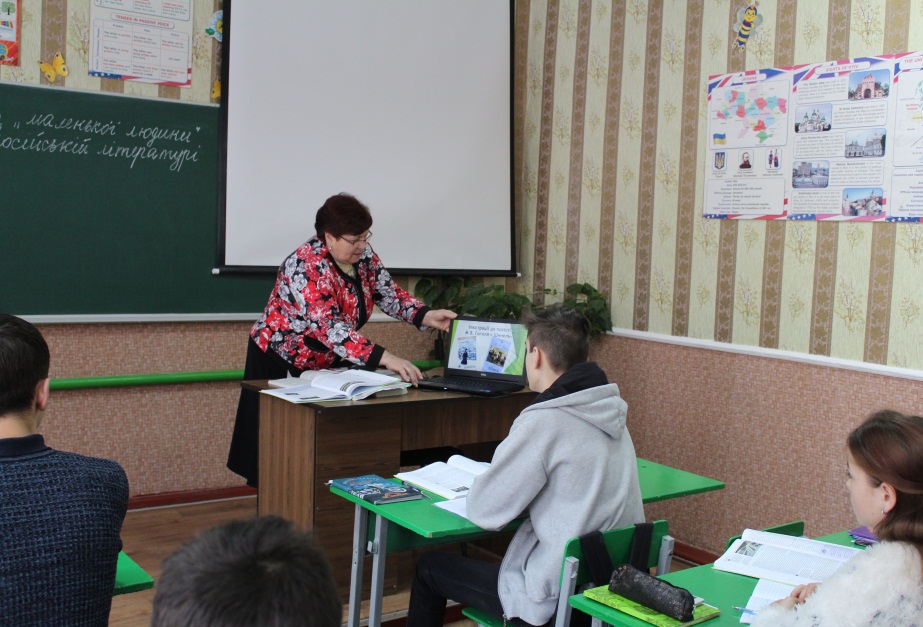 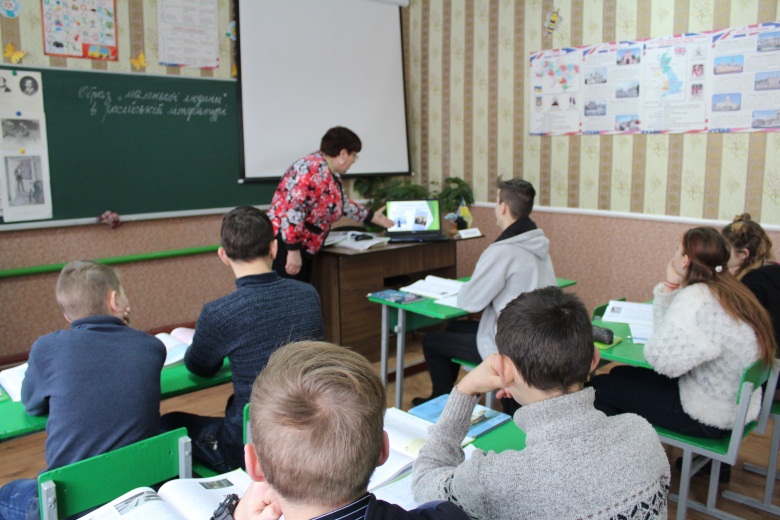 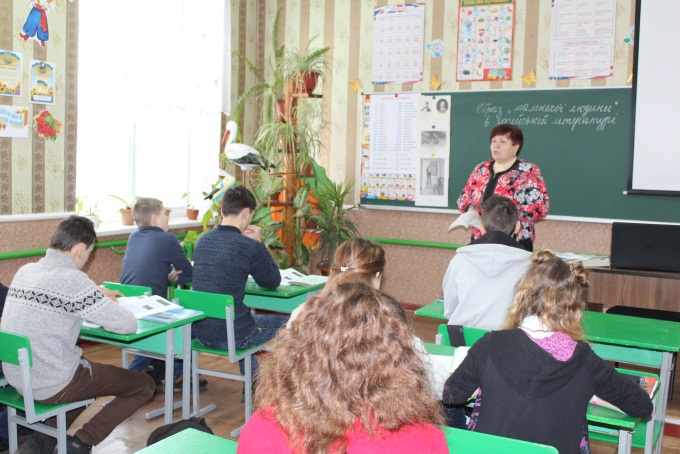 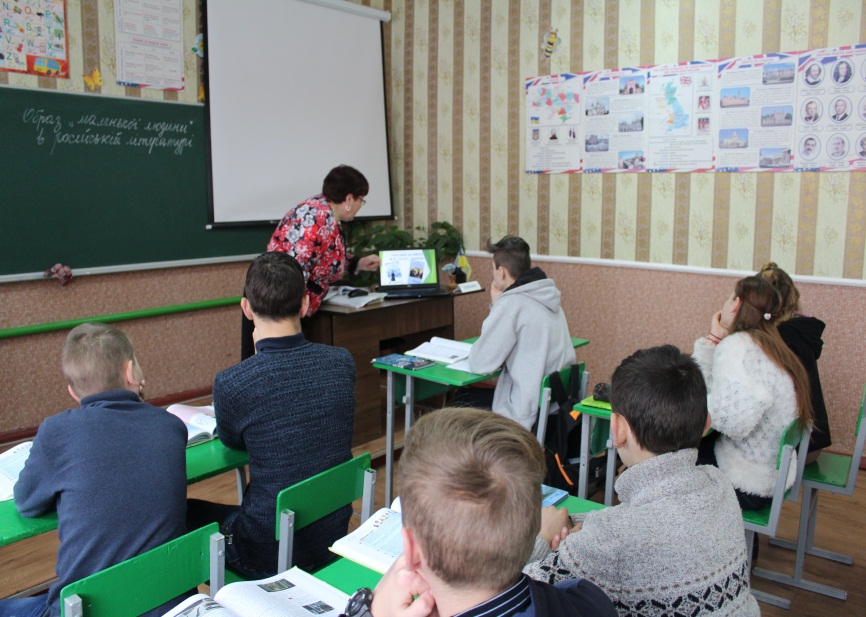 КОРОТКИЙ АНАЛІЗ ПОВІСТІ «ШЕНЕЛЬ»


ЗА ЗОБРАЖЕННЯМ НА СЛАЙДІ ВІДТВОРИТИ  ПОДІЇ І ДАТИ ЇМ ОЦІНКУ
УРОК ЗАРУБІЖНОЇ ЛІТЕРАТУРИ В 9 КЛАСІ  НА ТЕМУ:
 «ОБРАЗ «МАЛЕНЬКОЇ ЛЮДИНИ» В РОСІЙСЬКІЙ ЛІТЕРАТУРІ» 
ВЧИТЕЛЬ ШУЛЕЖКО ОЛЕКСАНДРА ІВАНІВНА
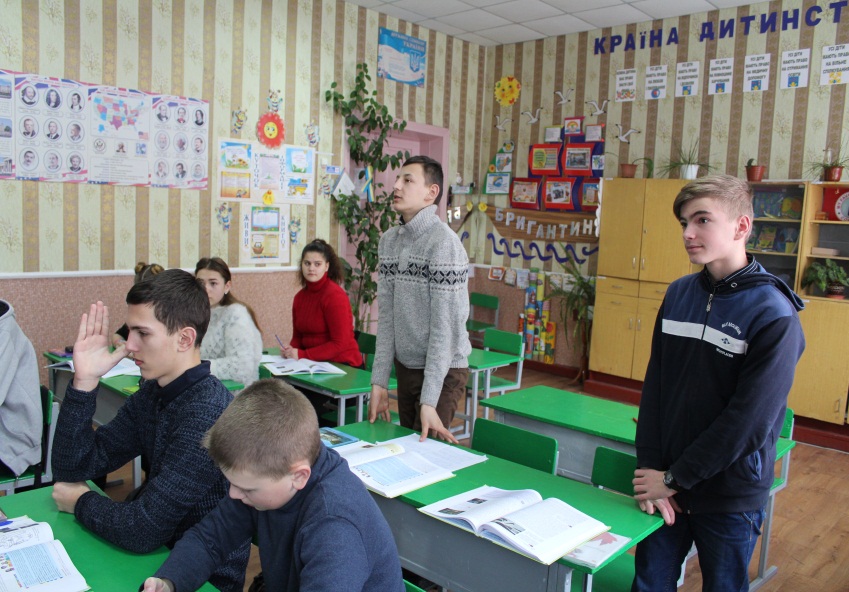 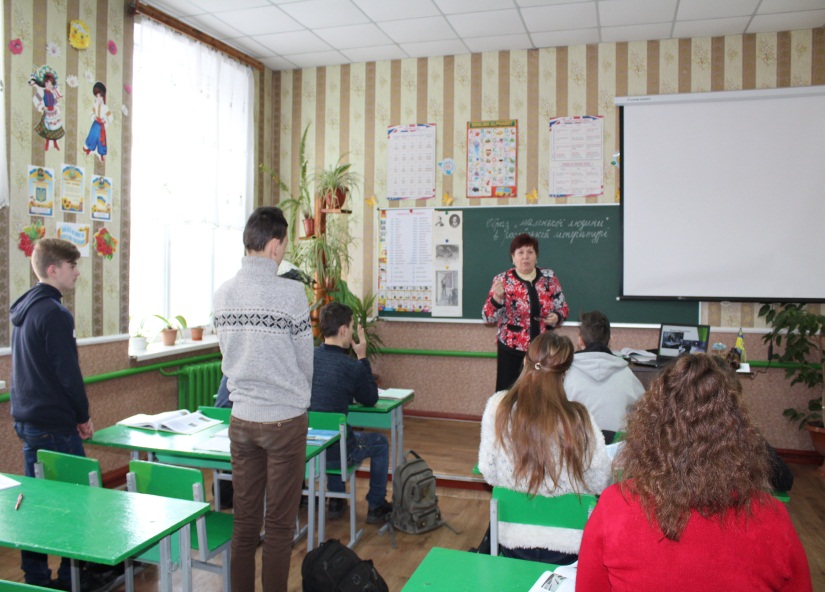 МЕТОД «СОНЕЧКО»
Що означала   шенель для Башмачкіна?
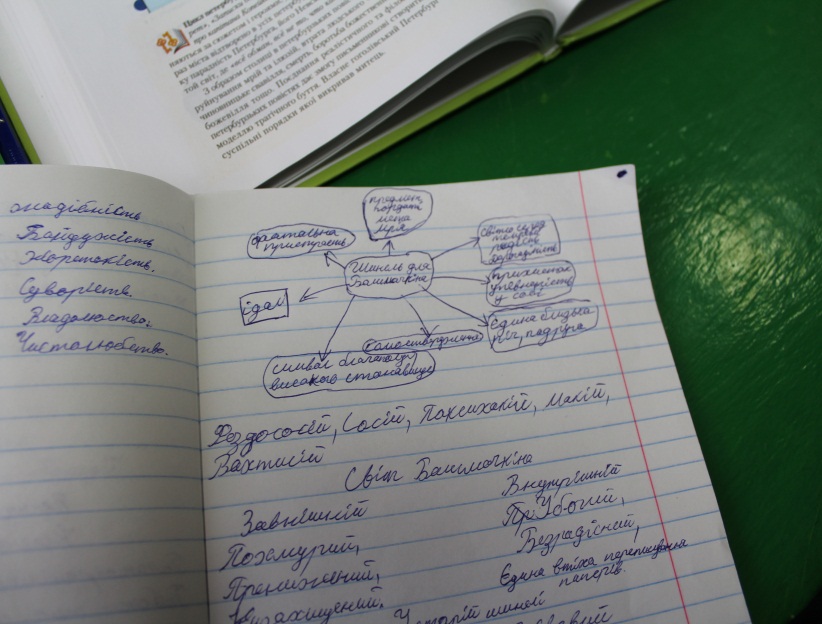 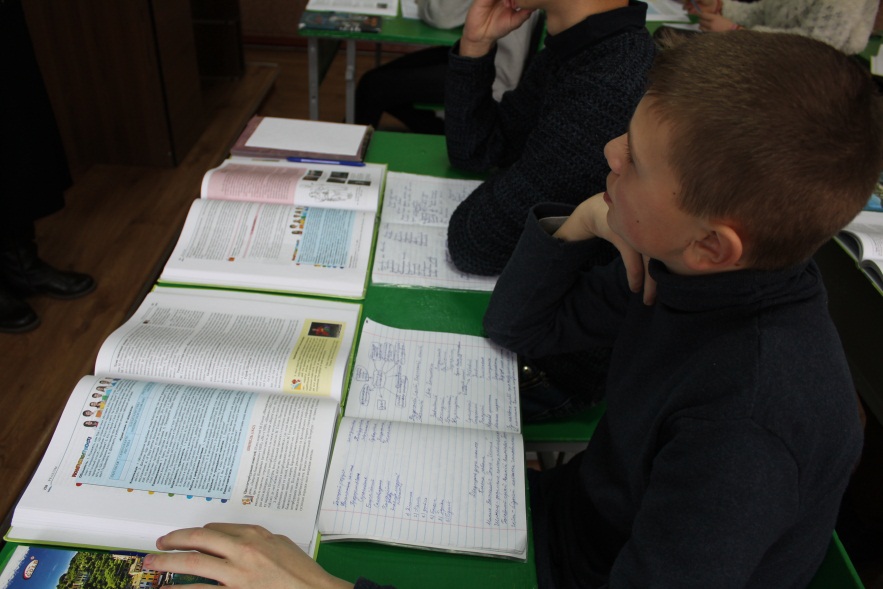 УРОК ЗАРУБІЖНОЇ ЛІТЕРАТУРИ В 9 КЛАСІ  НА ТЕМУ:
 «ОБРАЗ «МАЛЕНЬКОЇ ЛЮДИНИ» В РОСІЙСЬКІЙ ЛІТЕРАТУРІ» 
ВЧИТЕЛЬ ШУЛЕЖКО ОЛЕКСАНДРА ІВАНІВНА
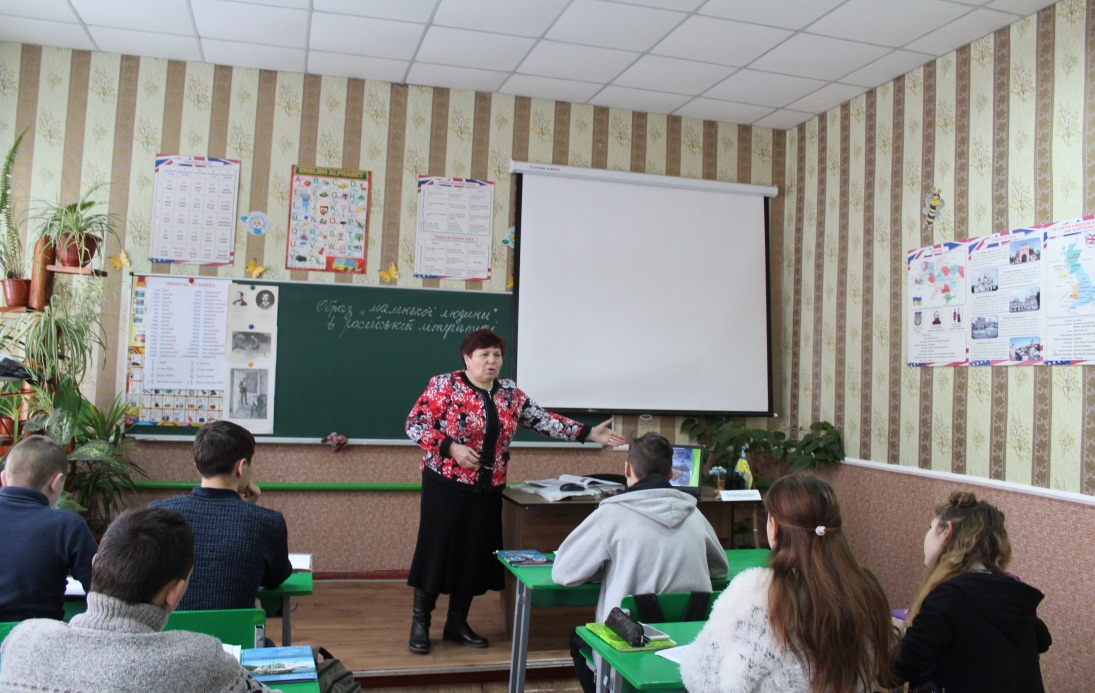 ДІАЛОГІЧНЕ МОВЛЕННЯ
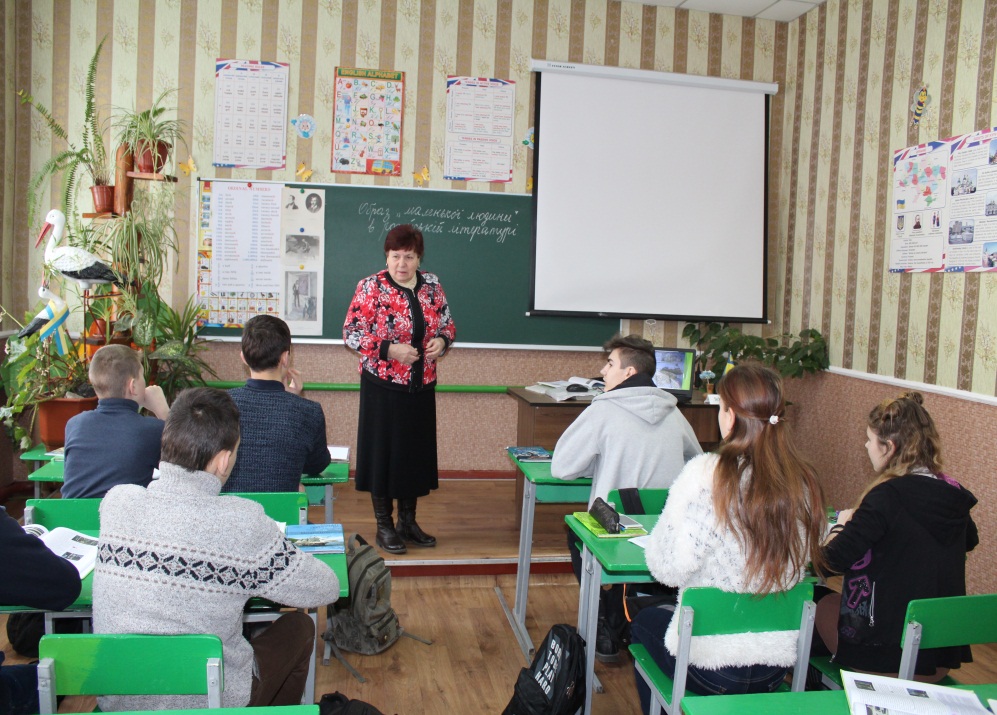 ПРИКЛАДИ З ЖИТТЯ – «МАЛЕНЬКІ ЛЮДИ»
УРОК ЗАРУБІЖНОЇ ЛІТЕРАТУРИ В 9 КЛАСІ  НА ТЕМУ:
 «ОБРАЗ «МАЛЕНЬКОЇ ЛЮДИНИ» В РОСІЙСЬКІЙ ЛІТЕРАТУРІ» 
ВЧИТЕЛЬ ШУЛЕЖКО ОЛЕКСАНДРА ІВАНІВНА
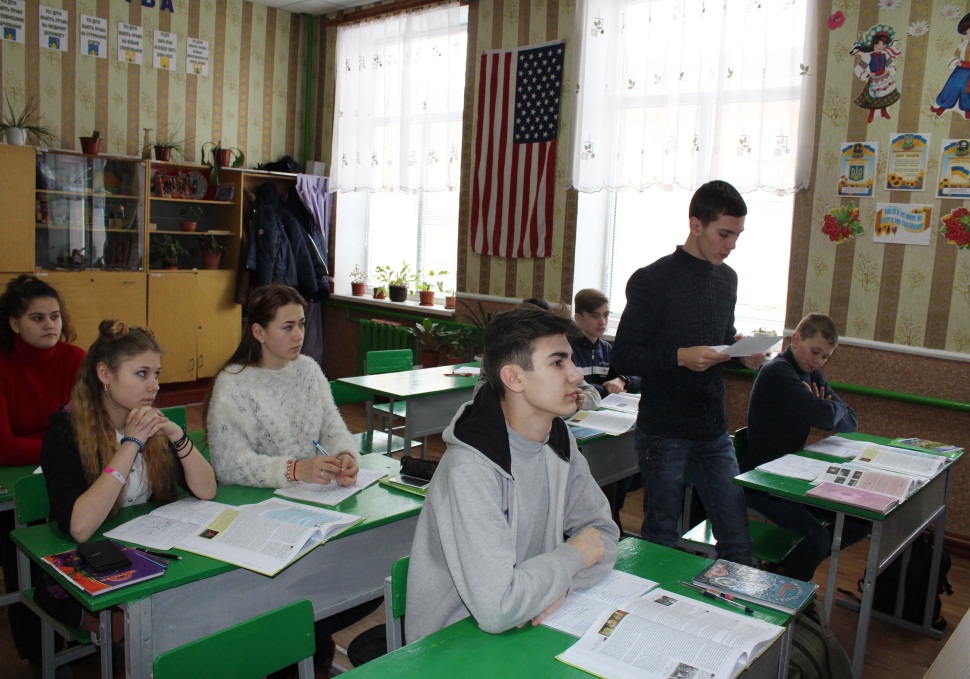 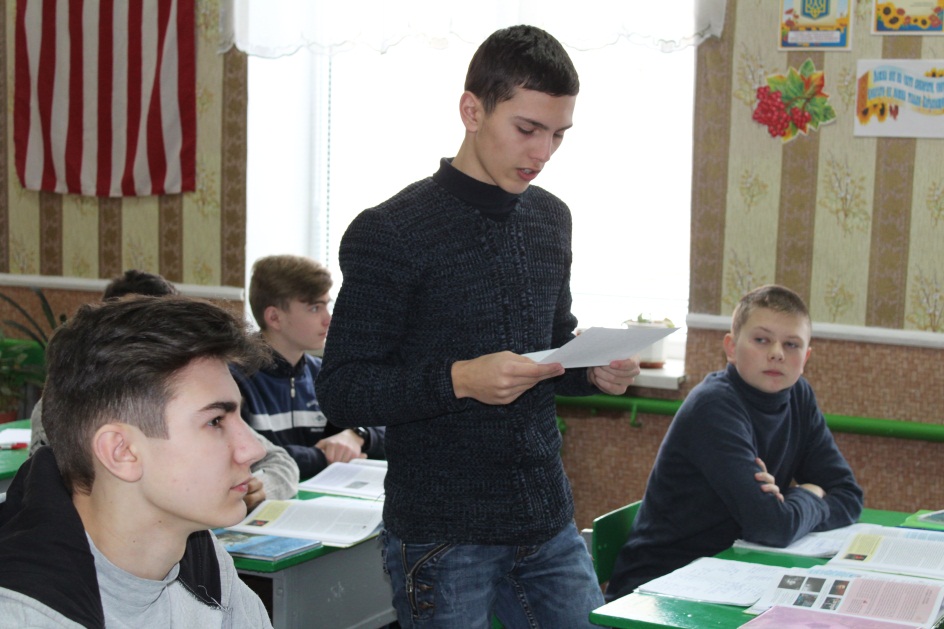 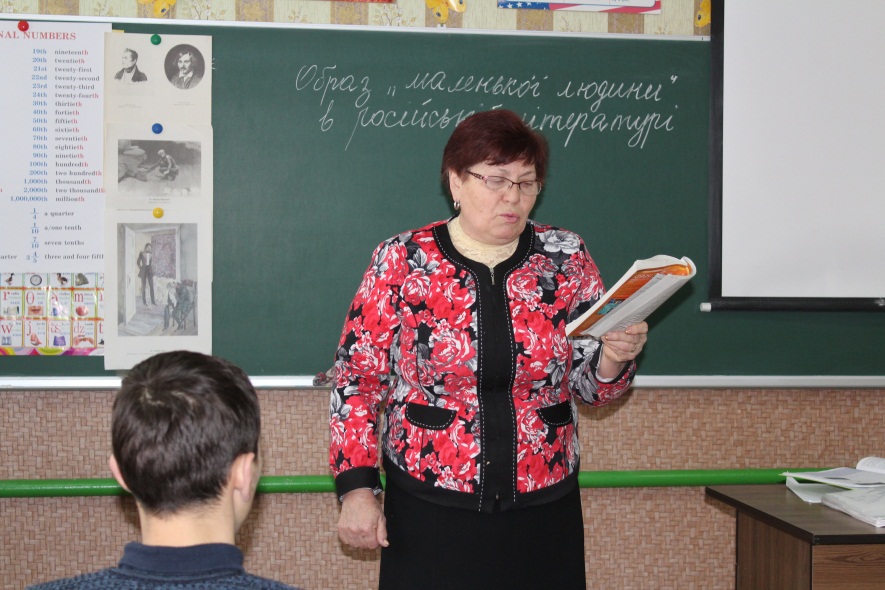 РОБОТА В ПАРІ
ВЧИТЕЛЬ-УЧЕНЬ
ПРОБЛЕМА:
ЧИ Є «МАЛЕНЬКІ ЛЮДИ» В НАШ ЧАС?
ЦИТАТИ З ТЕКСТУ, ЩО ХАРАКТЕРИЗУЮТЬ «МАЛЕНЬКУ ЛЮДИНУ»
УРОК ЗАРУБІЖНОЇ ЛІТЕРАТУРИ В 9 КЛАСІ  НА ТЕМУ:
 «ОБРАЗ «МАЛЕНЬКОЇ ЛЮДИНИ» В РОСІЙСЬКІЙ ЛІТЕРАТУРІ» 
ВЧИТЕЛЬ ШУЛЕЖКО ОЛЕКСАНДРА ІВАНІВНА
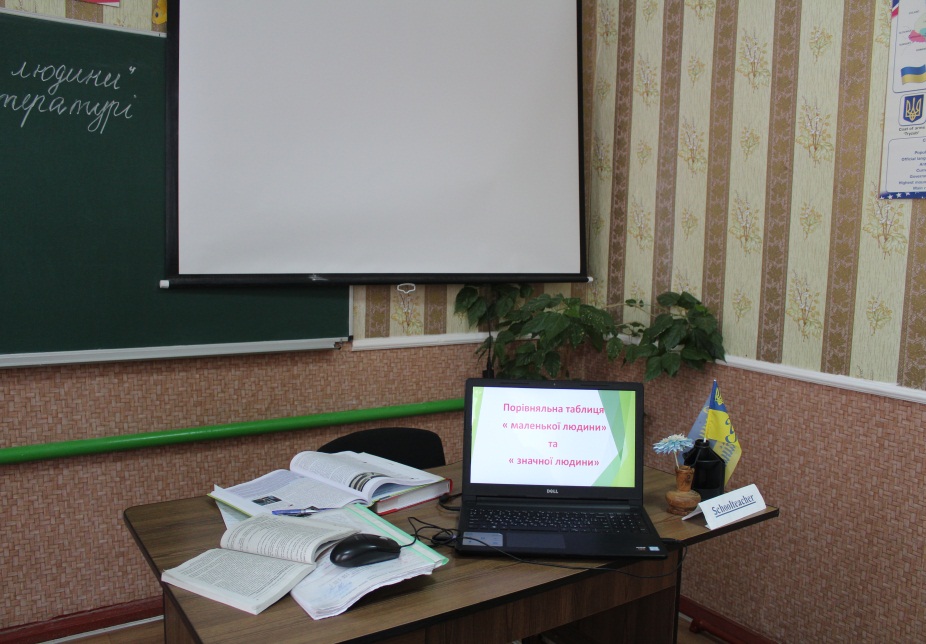 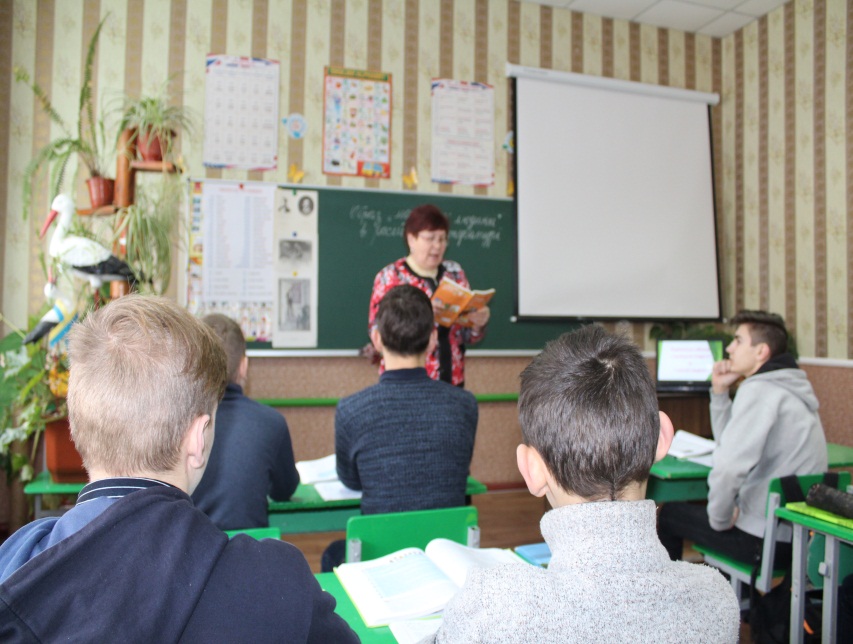 РОБОТА ЗА ПОРІВНЯЛЬНОЮ ТАБЛИЦЕЮ
ПОРІВНЯННЯ ГЕРОЇВ ПОВІСТІ: БАШМАЧ-КІНА І ГЕНЕРАЛА
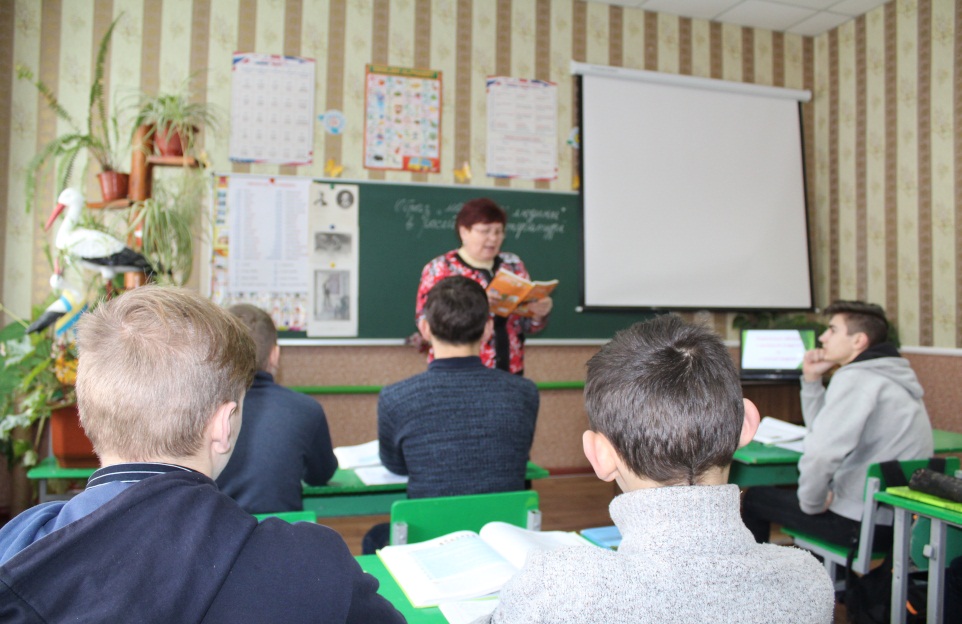 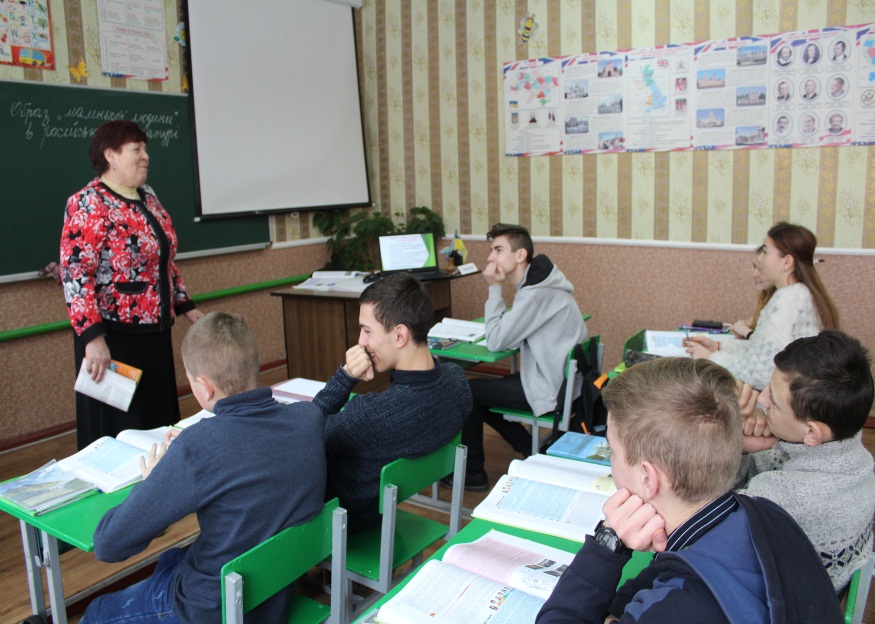 УРОК ЗАРУБІЖНОЇ ЛІТЕРАТУРИ В 9 КЛАСІ  НА ТЕМУ:
 «ОБРАЗ «МАЛЕНЬКОЇ ЛЮДИНИ» В РОСІЙСЬКІЙ ЛІТЕРАТУРІ» 
ВЧИТЕЛЬ ШУЛЕЖКО ОЛЕКСАНДРА ІВАНІВНА
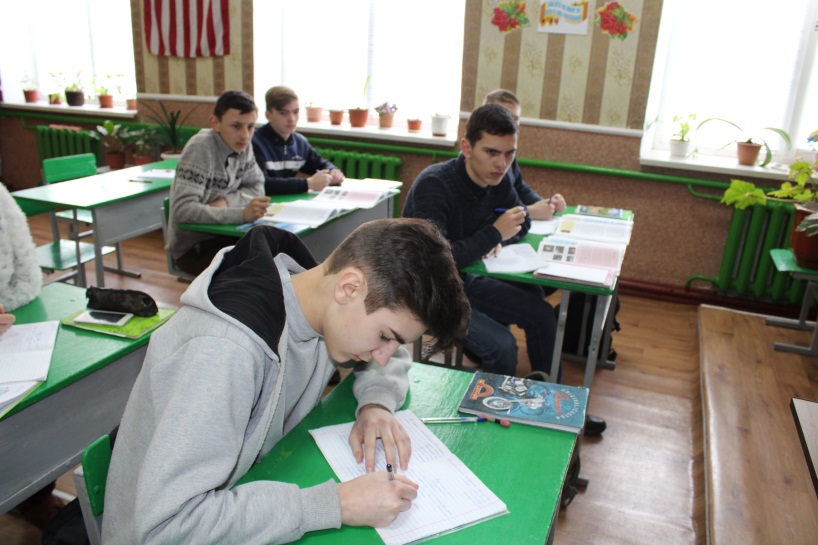 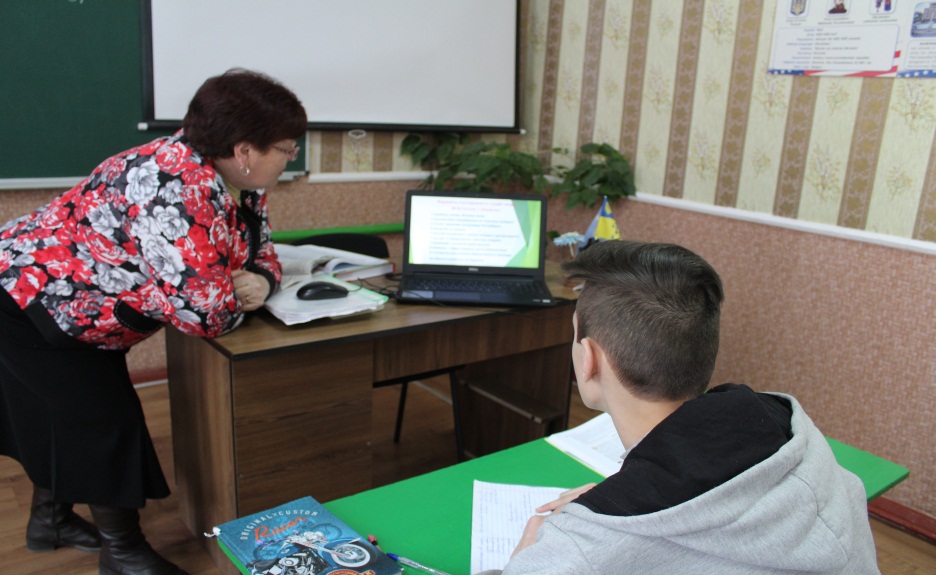 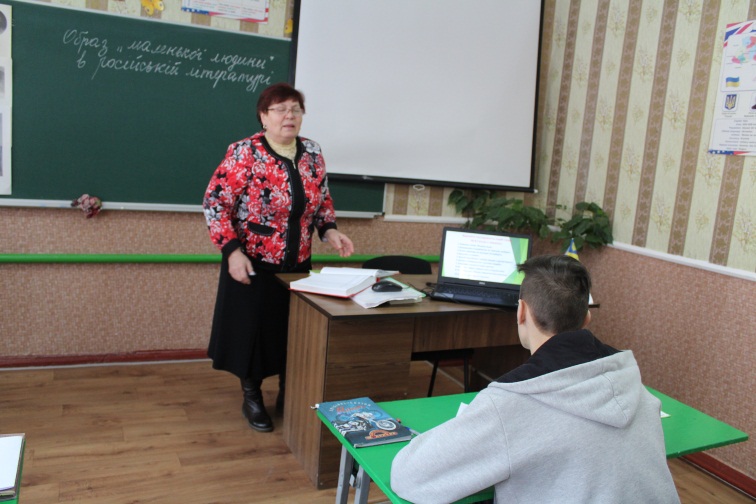 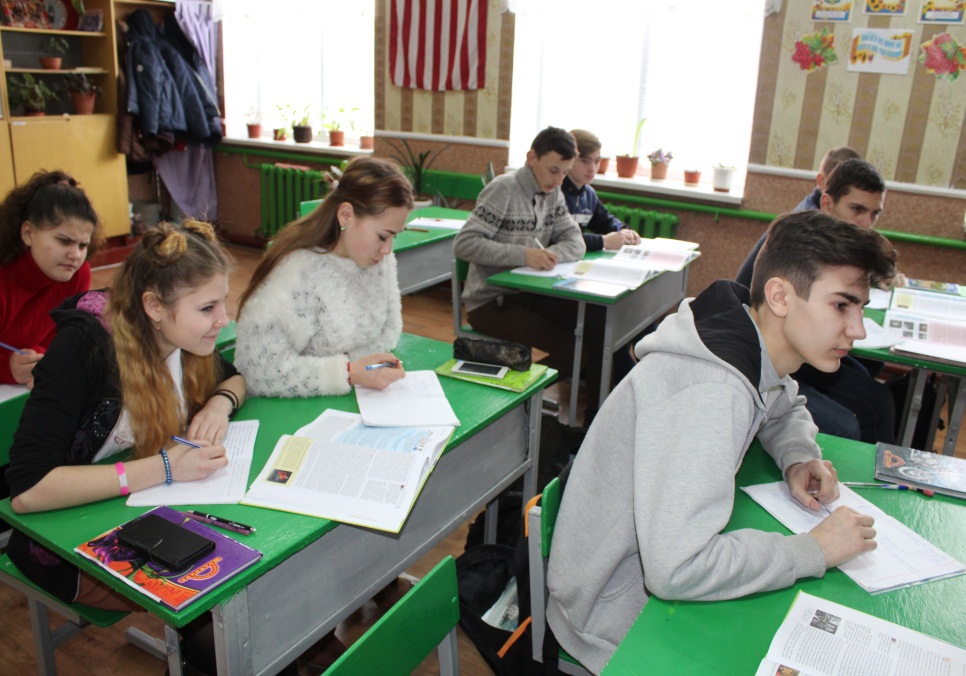 ТВОРЧЕ  ЗАВДАННЯ
«РОЗПУТАЙ ПОДІЇ»
(ВКАЗАТИ ПОЧЕРГОВІСТЬ ПОДІЙ У ПОВІСТІ «ШЕНЕЛЬ «
УРОК ЗАРУБІЖНОЇ ЛІТЕРАТУРИ В 9 КЛАСІ  НА ТЕМУ:
 «ОБРАЗ «МАЛЕНЬКОЇ ЛЮДИНИ» В РОСІЙСЬКІЙ ЛІТЕРАТУРІ» 
ВЧИТЕЛЬ ШУЛЕЖКО ОЛЕКСАНДРА ІВАНІВНА
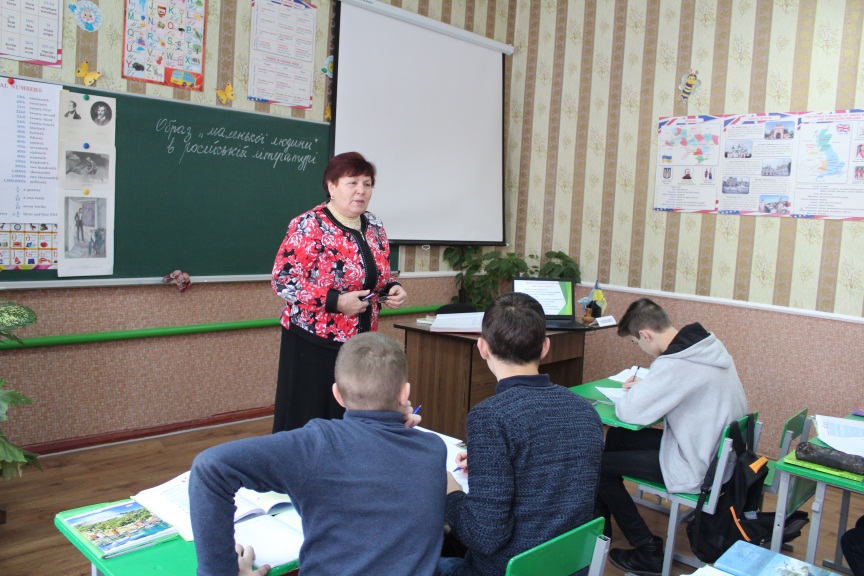 ПІДСУМОК УРОКУ

РОЗДУМ: ЧИ ПРАВДА, ЩО ВСІ МИ ВИЙШЛИ З «ГОГОЛІВСЬКОЇ ШЕНЕЛІ»?
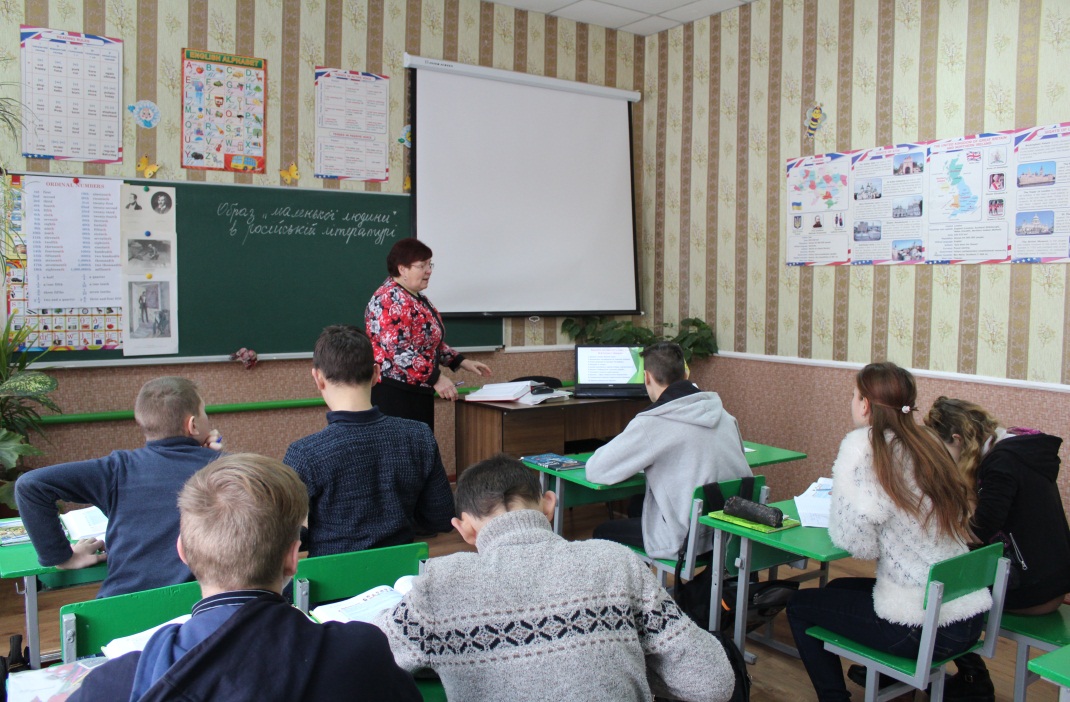 УРОК ЗАРУБІЖНОЇ ЛІТЕРАТУРИ В 9 КЛАСІ  НА ТЕМУ:
 «ОБРАЗ «МАЛЕНЬКОЇ ЛЮДИНИ» В РОСІЙСЬКІЙ ЛІТЕРАТУРІ» 
ВЧИТЕЛЬ ШУЛЕЖКО ОЛЕКСАНДРА ІВАНІВНА
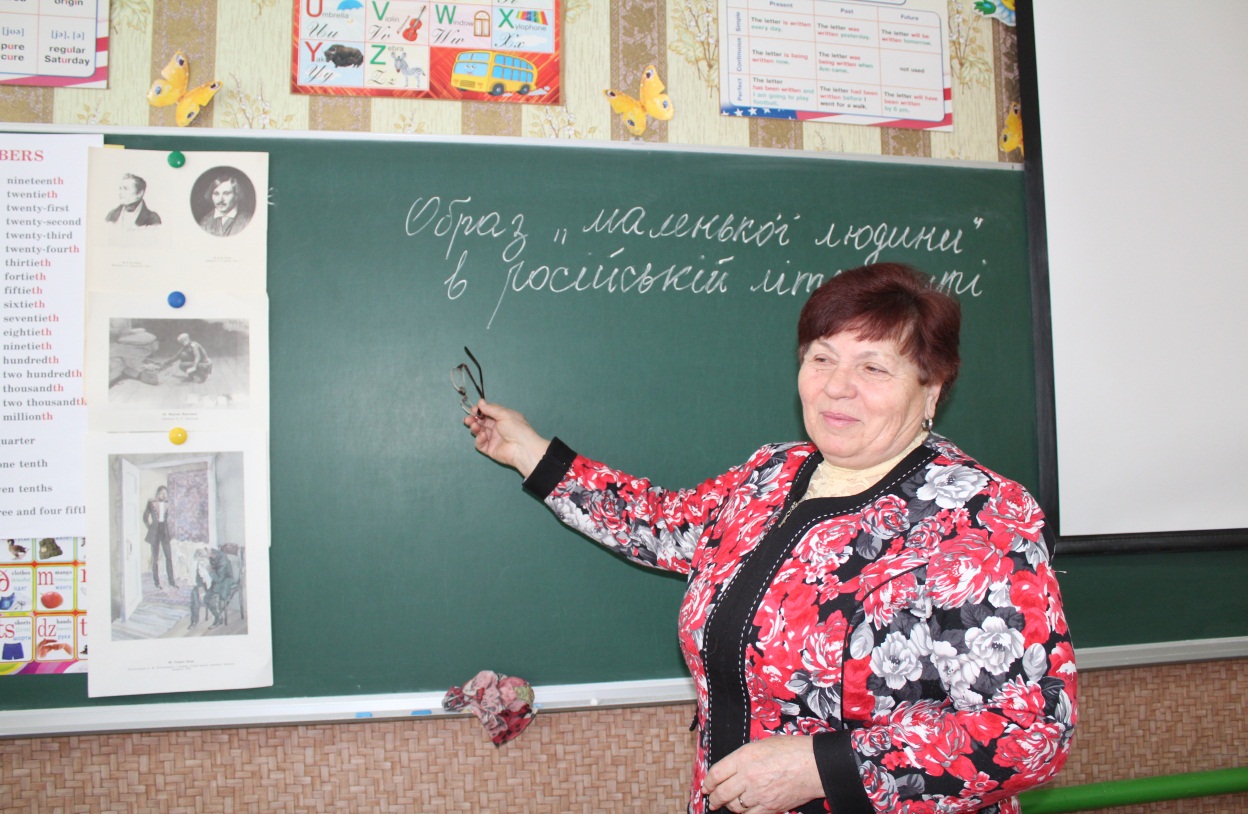 ВИХОВАННЯ КРАЩИХ МОРАЛЬНИХ ЦІННОСТЕЙ ЛЮДИНИ